Drill:9/26/2013After reading the definition, explain why this image would classified under Formalism.Formalism: A theory of art which places emphasis on design qualities.  According to this theory, the most important thing about the work is the effective organization of the elements of art and use of the principles of design.
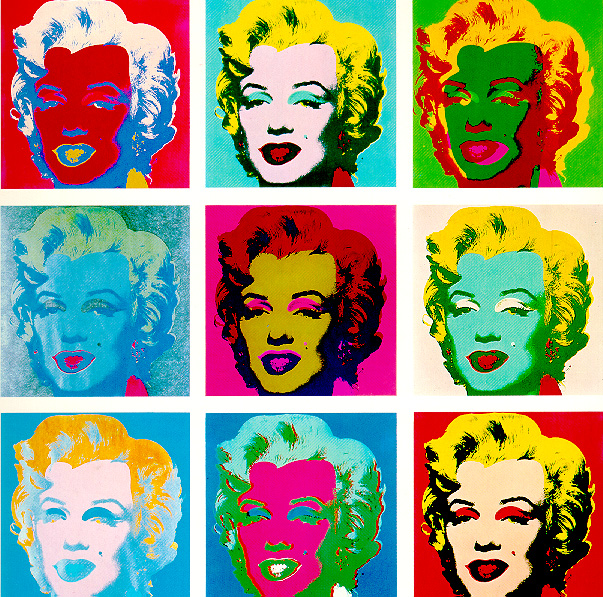 Art Elements
Principles of Design
Line
Shape 
Form 
Texture
Color
Value
Space
Balance
Emphasis
Harmony
Variety
Movement/Rhythm
Proportion
Repetition
Aesthetic Theories of Art
Imitationalism
Formalism
Emotionalism
Functionalism
Aesthetic Theories of Art
Imitationalism: A theory of art which places emphasis on design qualities.  According to this theory, the most important thing about a work of art is the realistic representation of the subject matter. A work is successful if it looks and reminds us of what is seen in the real world.
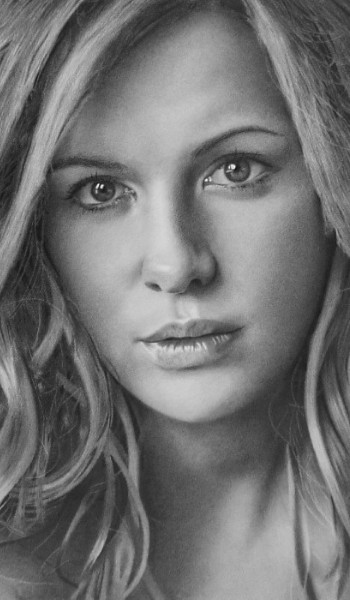 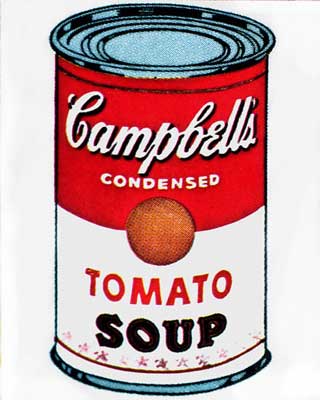 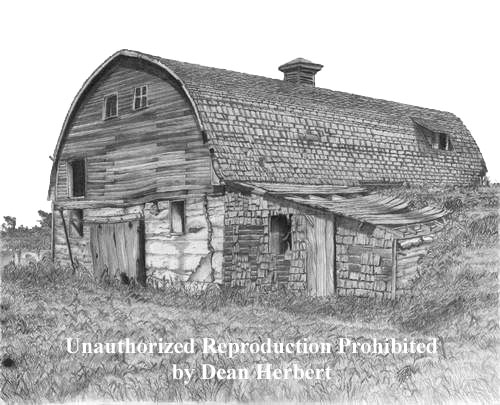 Aesthetic Theories of Art
Formalism: A theory of art which places emphasis on design qualities.  According to this theory, the most important thing about the work is the effective organization of the elements of art and use of the principles of design.
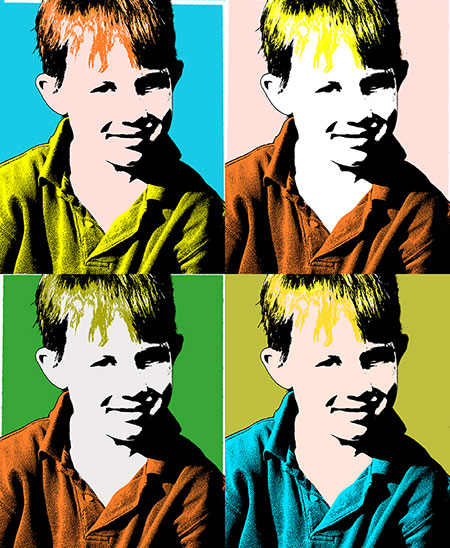 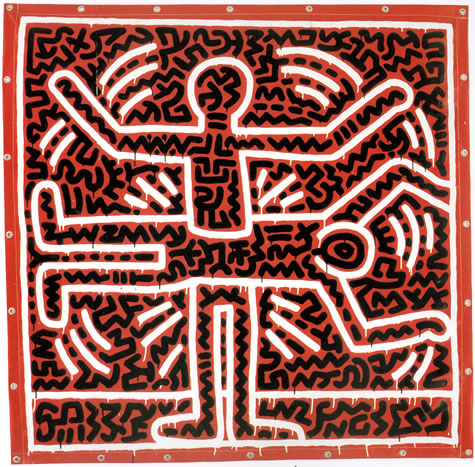 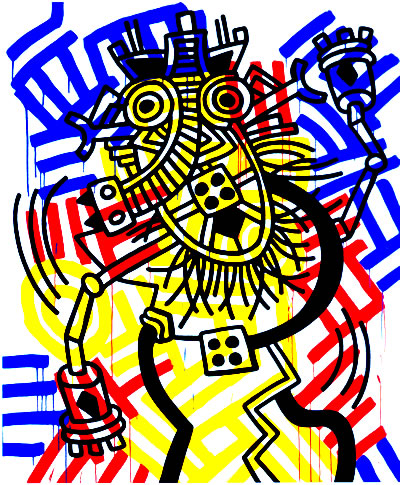 Aesthetic Theories of Art
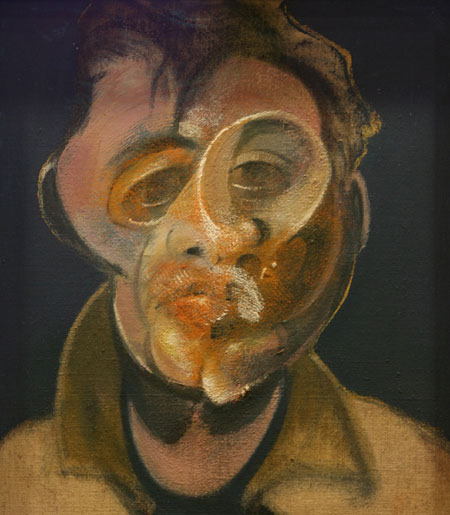 Emotionalism: A theory of art which places emphasis on expressive qualities.  According to this theory, the most important thing about a work of art is the vivid communication of moods, feelings and ideas.
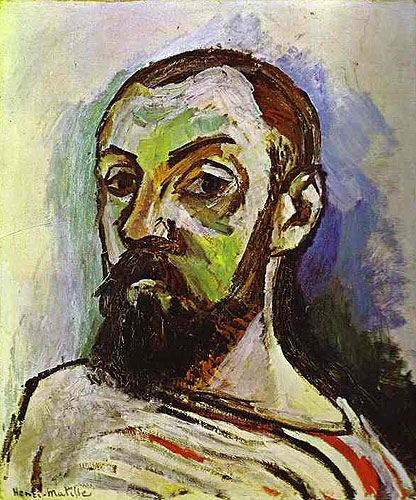 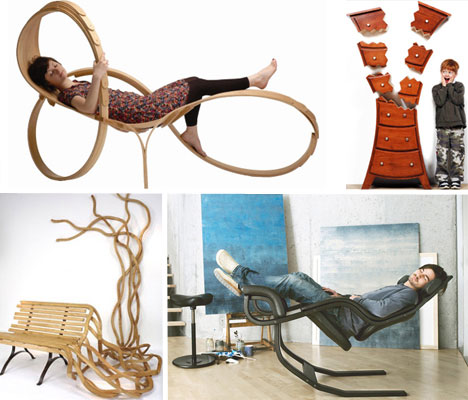 Functionalism
The doctrine that the function of an object should determine its design and materials.
Object designed for it’s use.
Andy Warhol
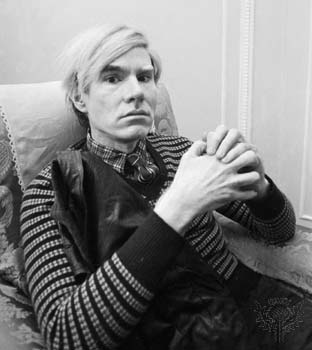 American Pop artist 
1928-1987
Controversial Figure
Author, Film Maker, Artist
One of the most influential artists of the 20th Century
Marilyn 1967
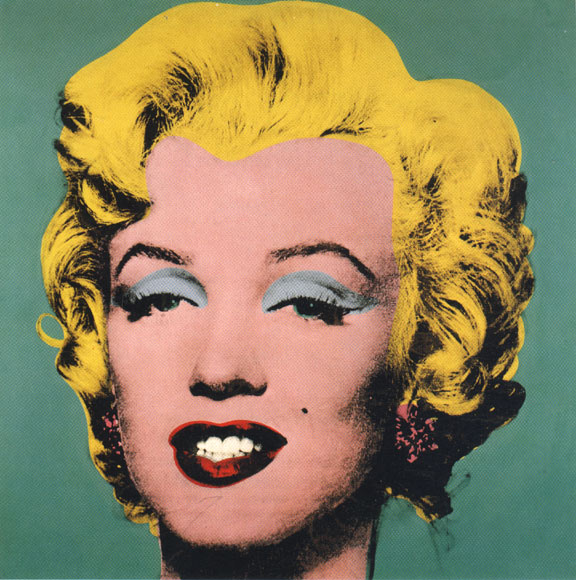 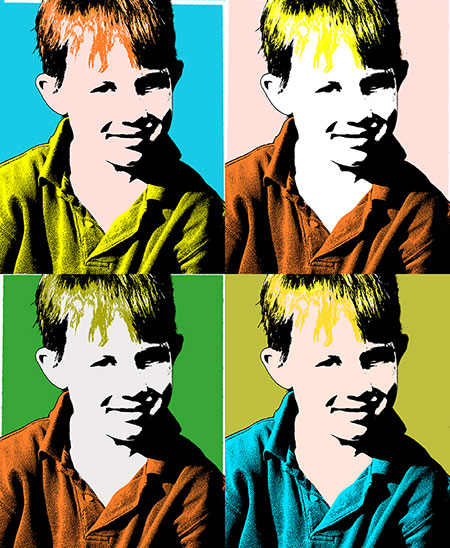 Marilyn Monroe’s Lips 1962
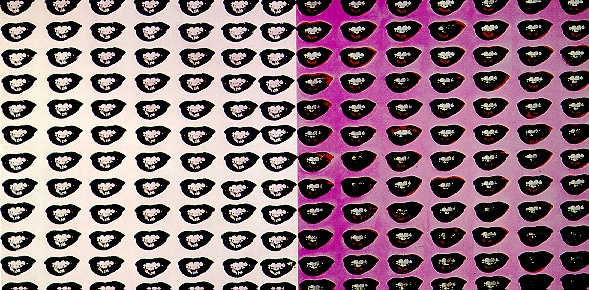 Brillo Boxes 1969
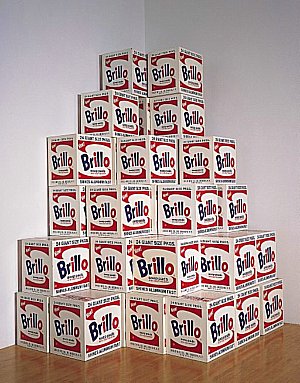 Elvis
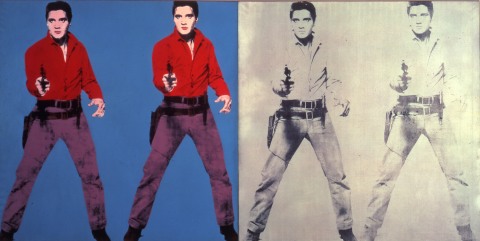 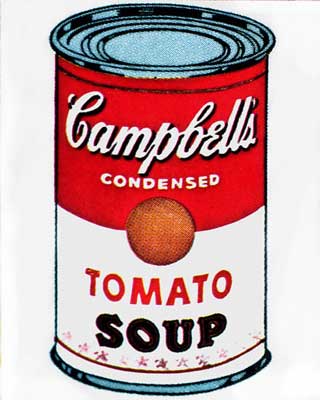 National Gallery of Scotland
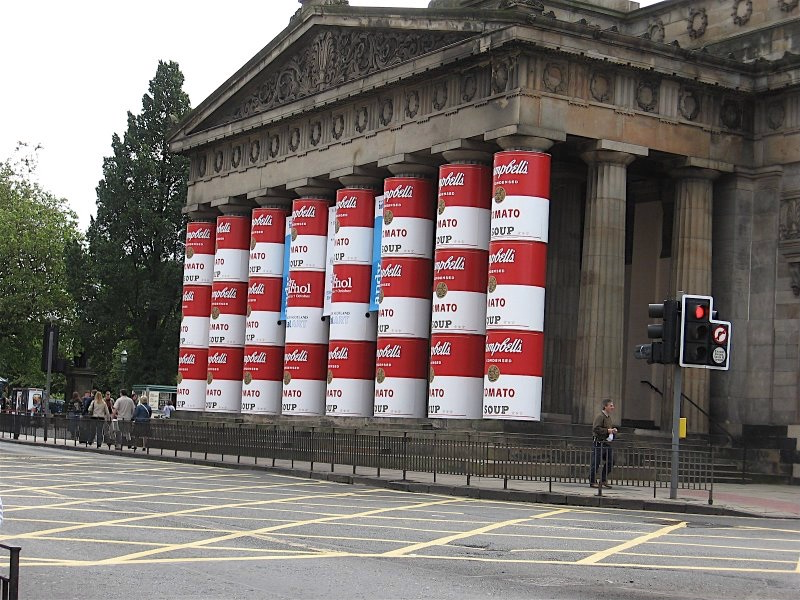 Roy Lichtenstein: Pop Art
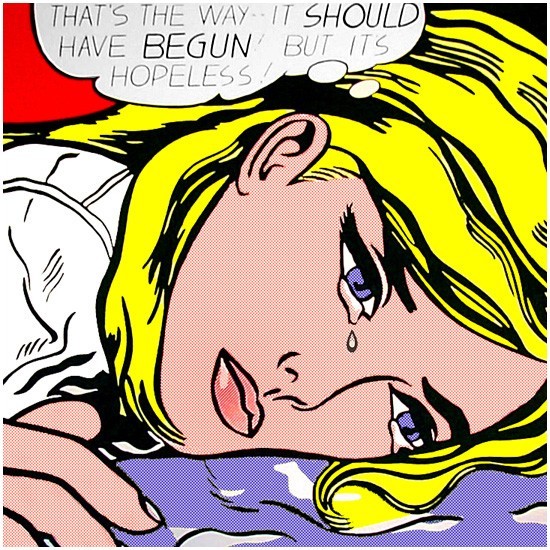 ‘Hopeless’ 1963
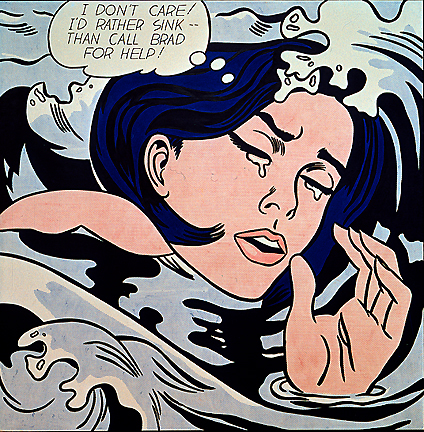 ‘When will it end’
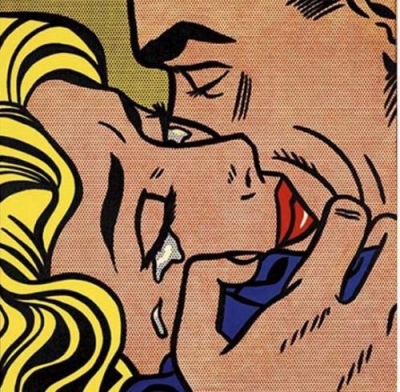 ‘Kiss V’
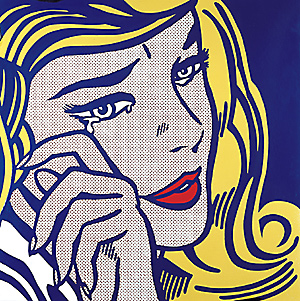 Crying girl
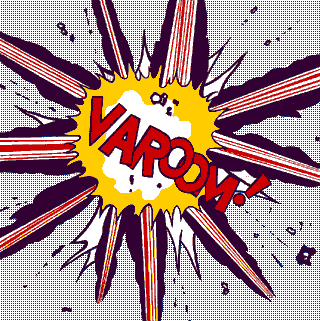 ‘Varoom’
Keith Haring : Pop Art
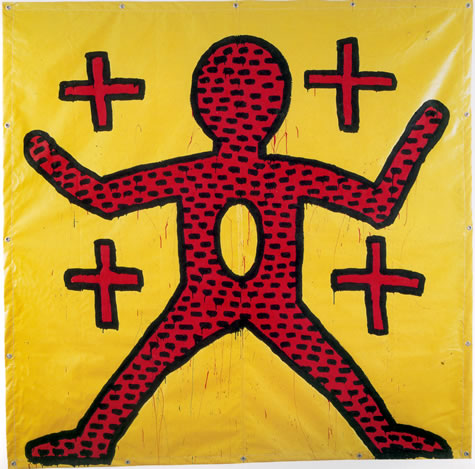 ‘Untitled’
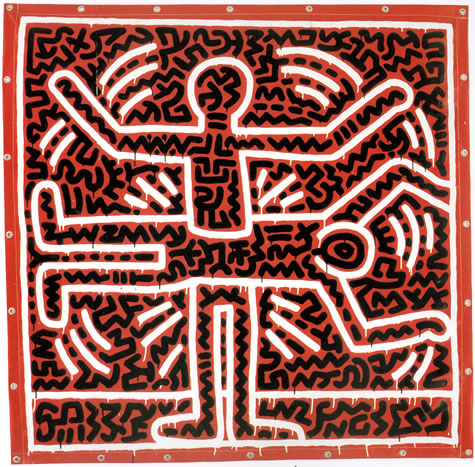 ‘Untitled’
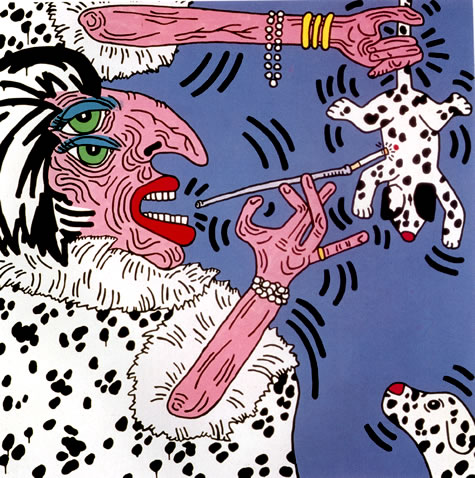 Cruella De Vile
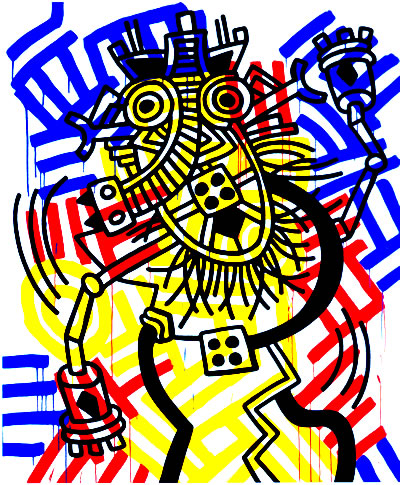 ‘Red Yellow Blue’
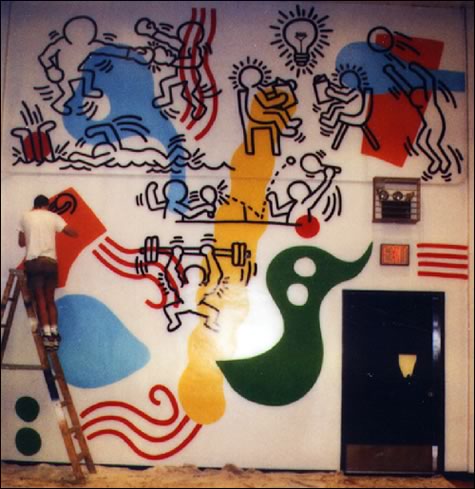 Club Mural